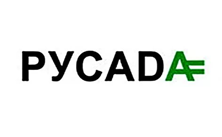 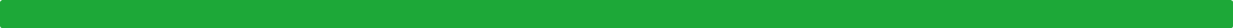 АССОЦИАЦИЯРОССИЙСКОЕ АНТИДОПИНГОВОЕ АГЕНСТВО «РУСАДА»
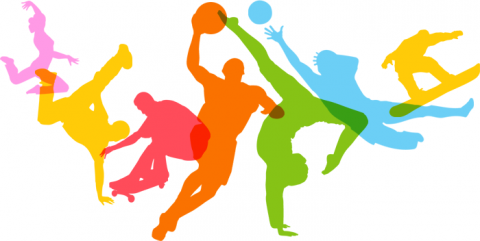 Честная игра
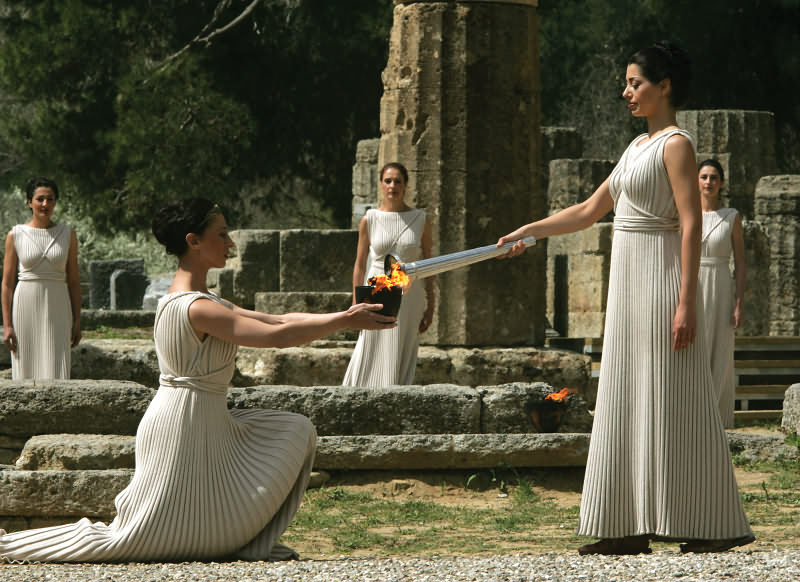 Назовите Родину Олимпийских игр
[Speaker Notes: Начало викторины (см. методические рекоммендации)]
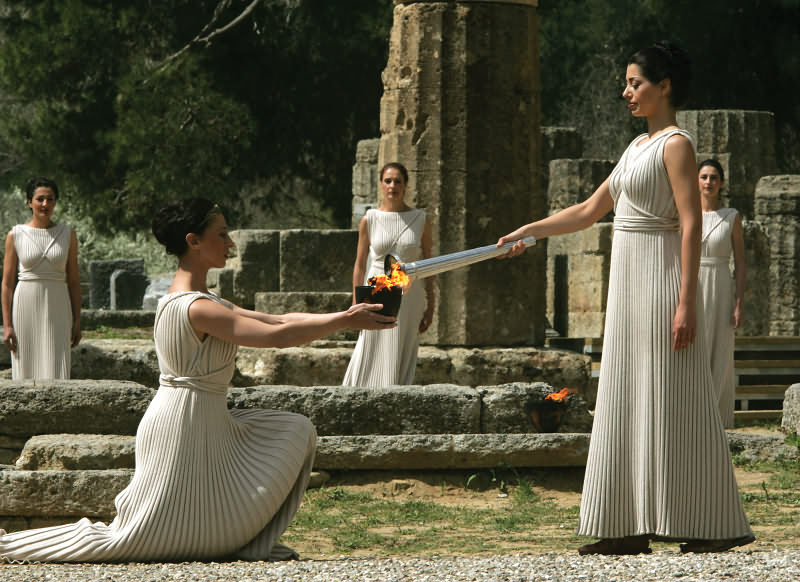 Древняя Греция
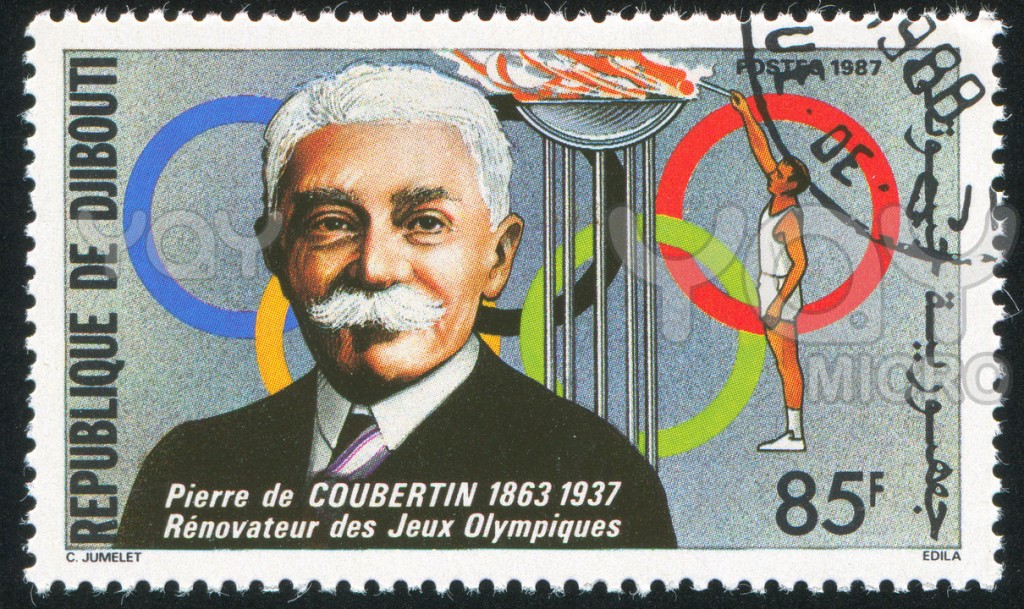 Кто возродил традицию проведения Олимпийских игр 
в наше время?
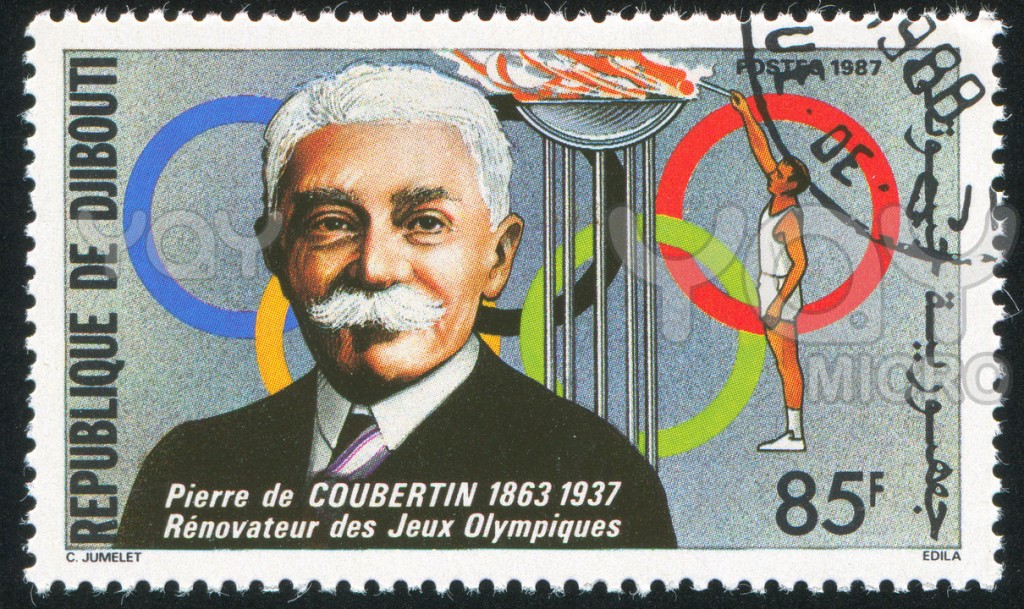 Пьер де Кубертен
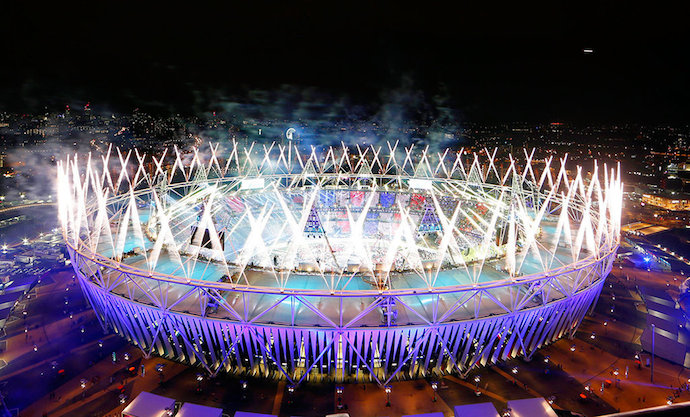 Как часто проводятся Олимпийские игры?
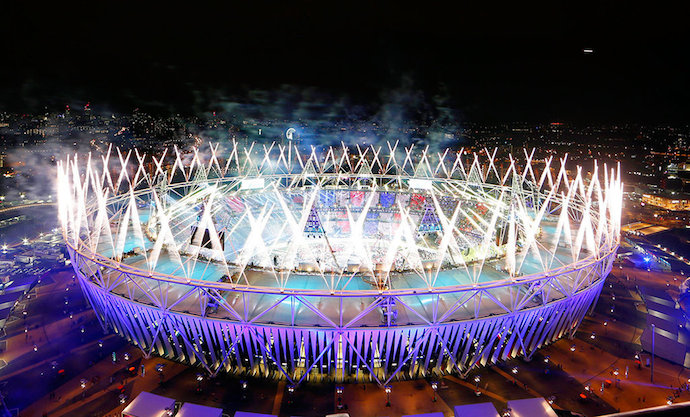 Раз в 4 года
Назовите эмблему Олимпийских игр
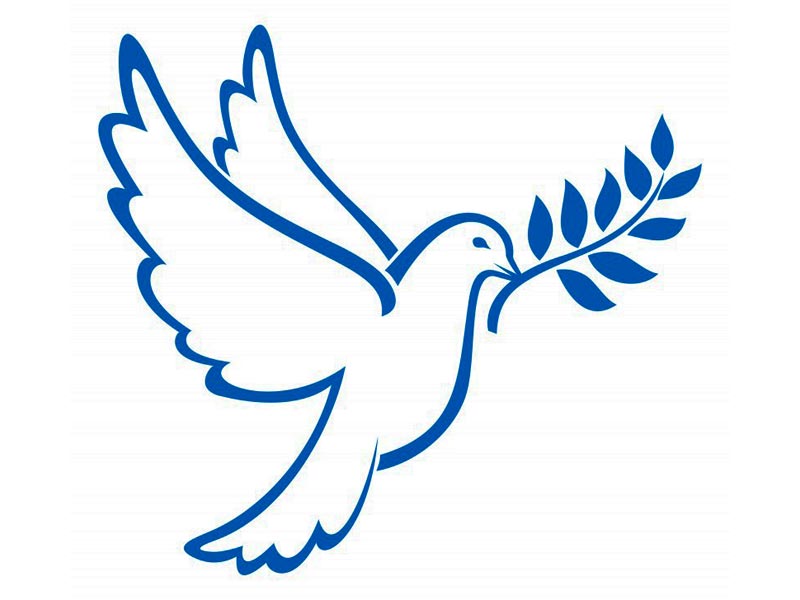 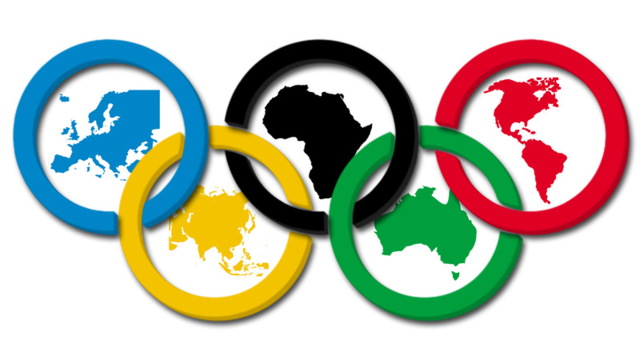 5 олимпийских колец, символизирующих части света
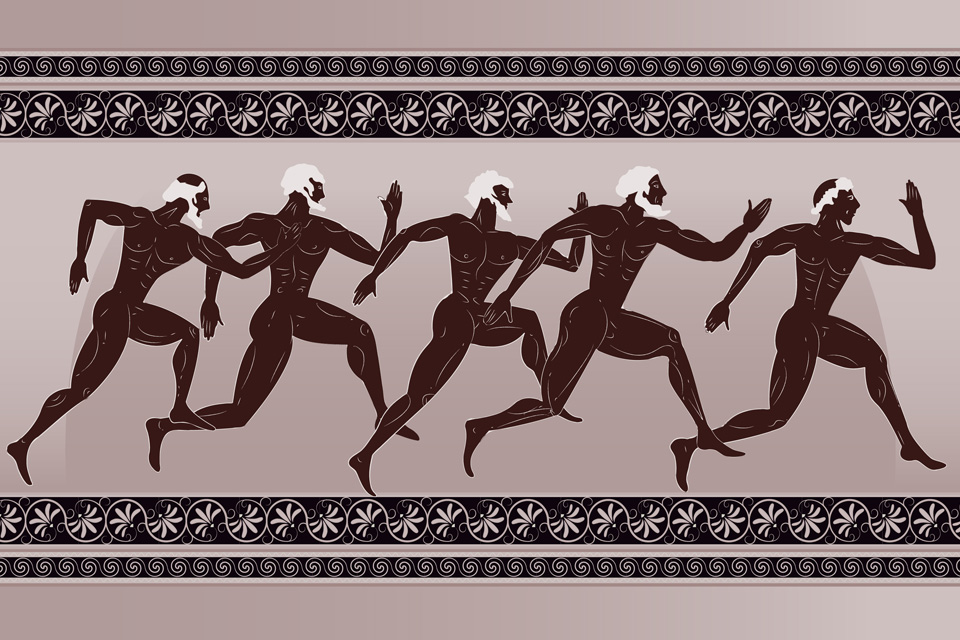 Какая эстафета предшествует открытию Олимпийских игр?
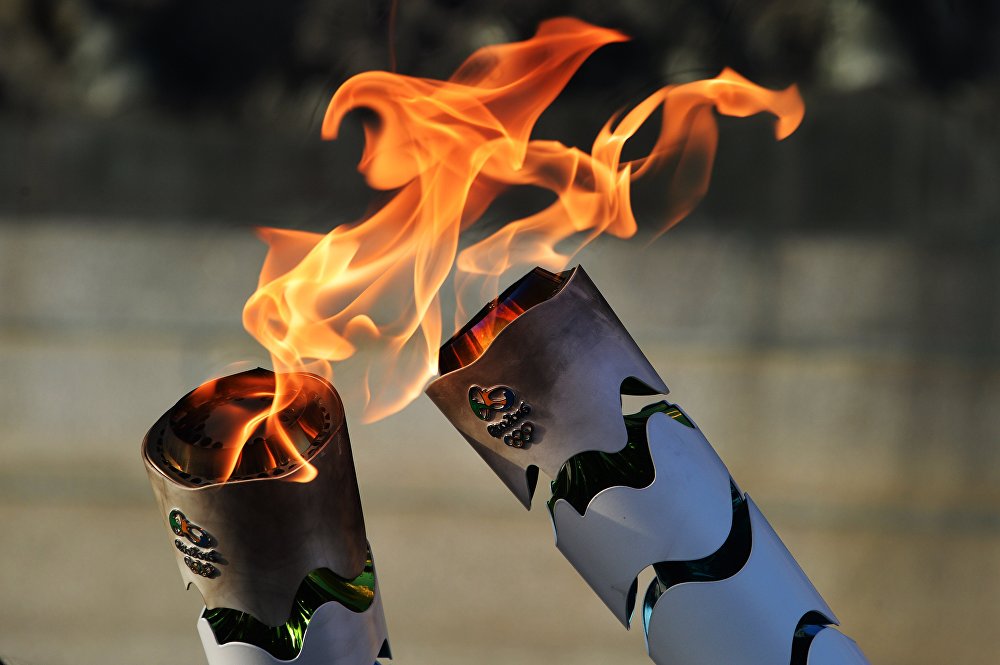 Эстафета Олимпийского огня
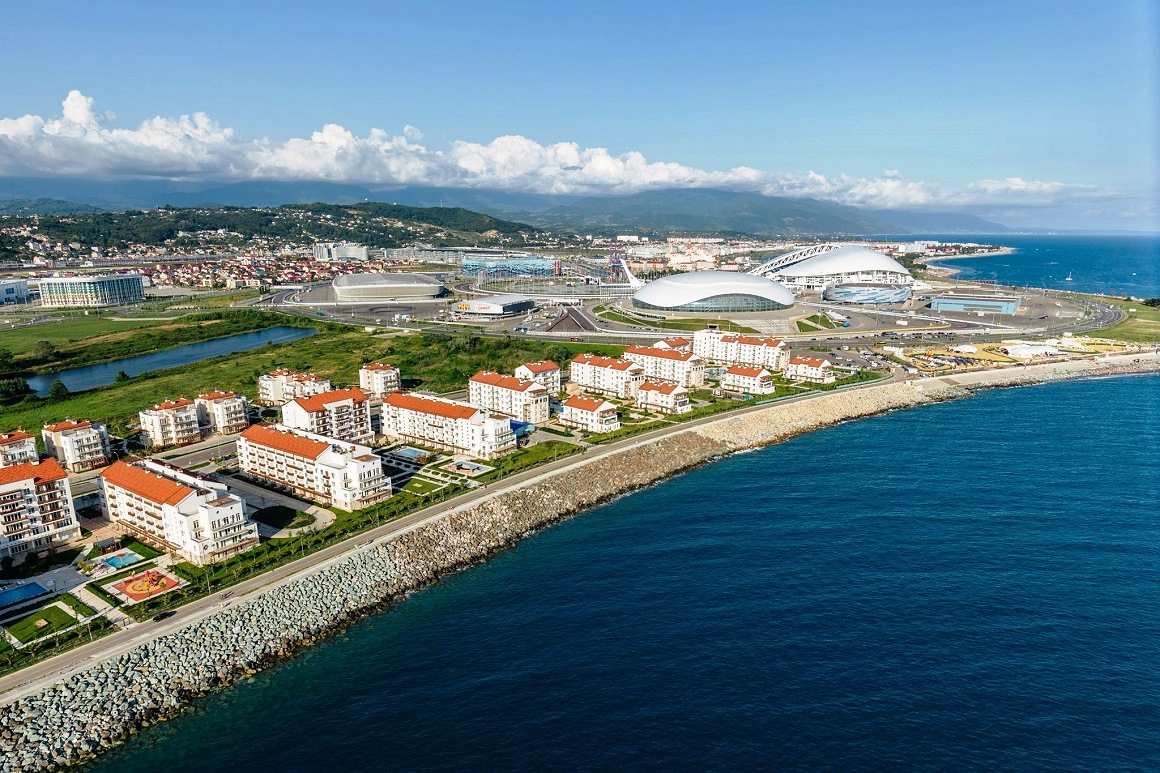 Где живут спортсмены
 во время Олимпийских игр?
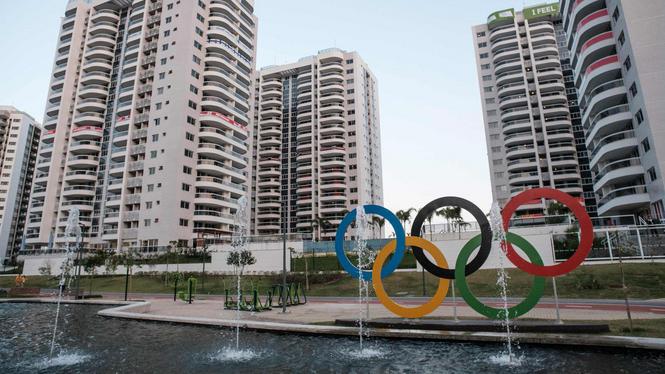 В Олимпийской деревне
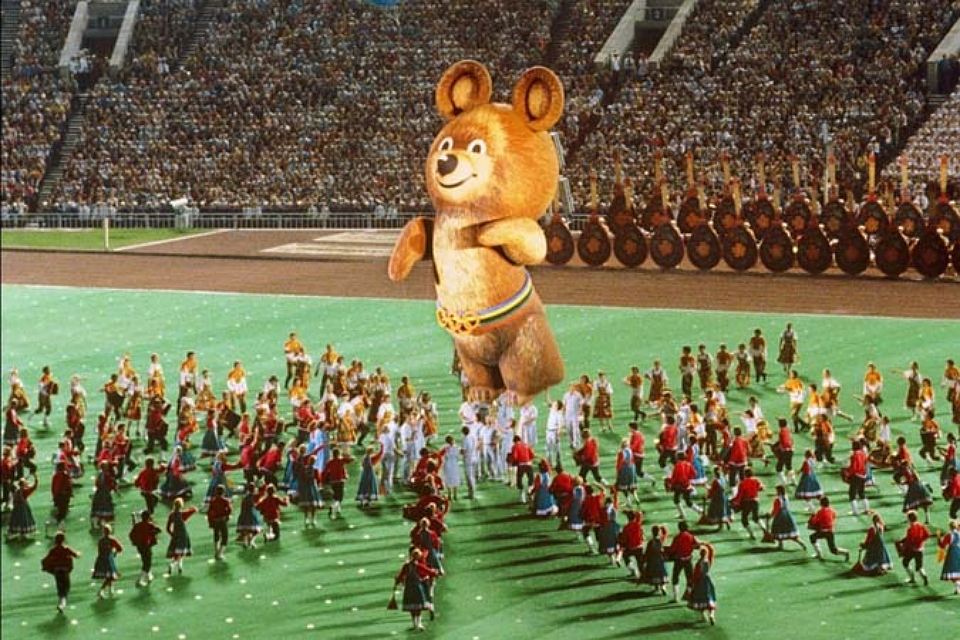 В каком году проходили 
Летние Олимпийские игры 
в Москве?
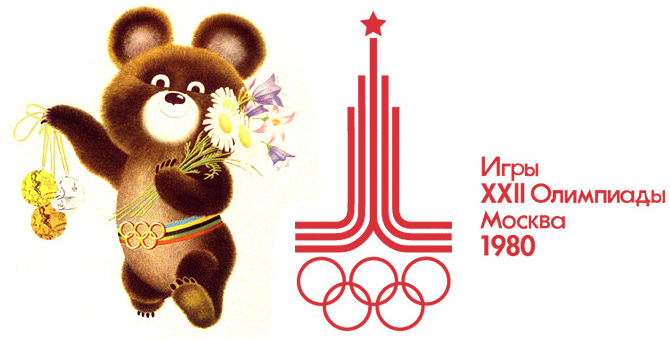 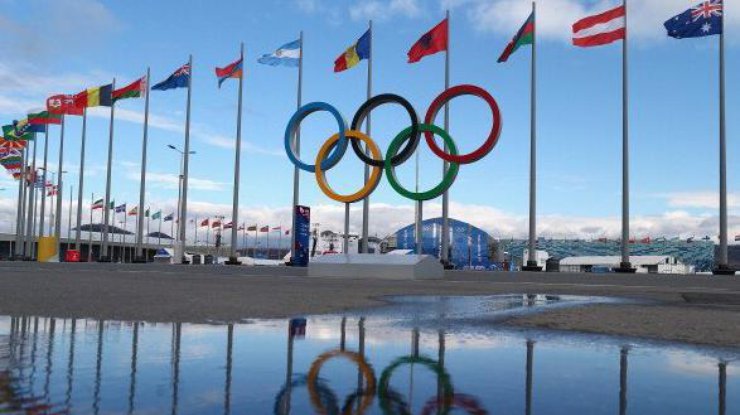 Где и когда прошли последние 
летние Олимпийские игры?
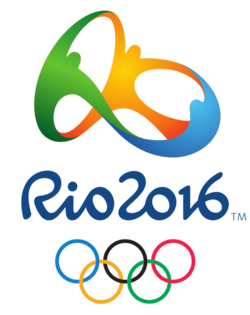 В 2016 году в Рио-де-Жанейро (Бразилия)
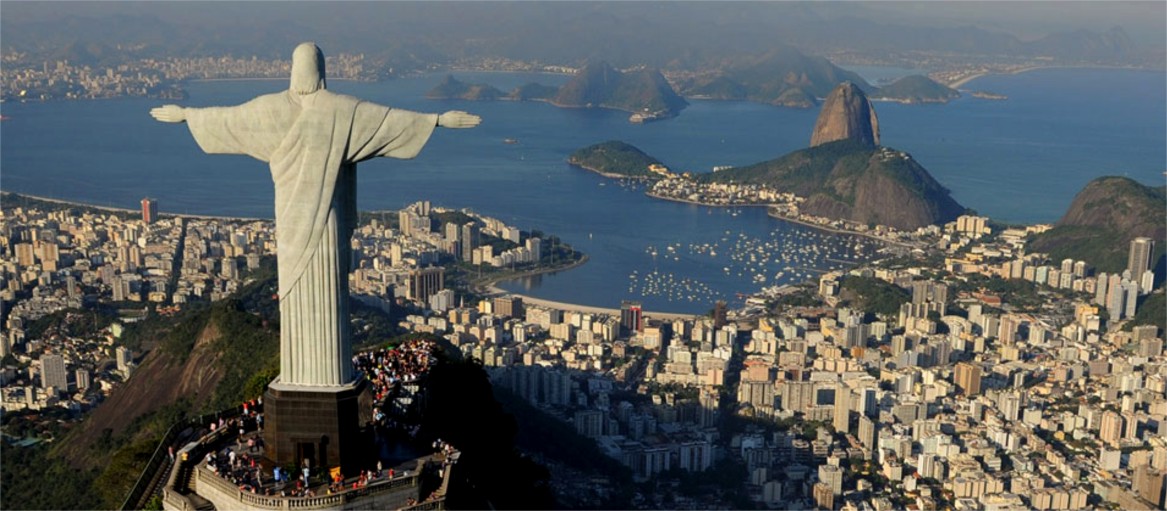 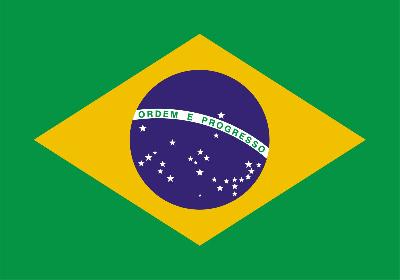 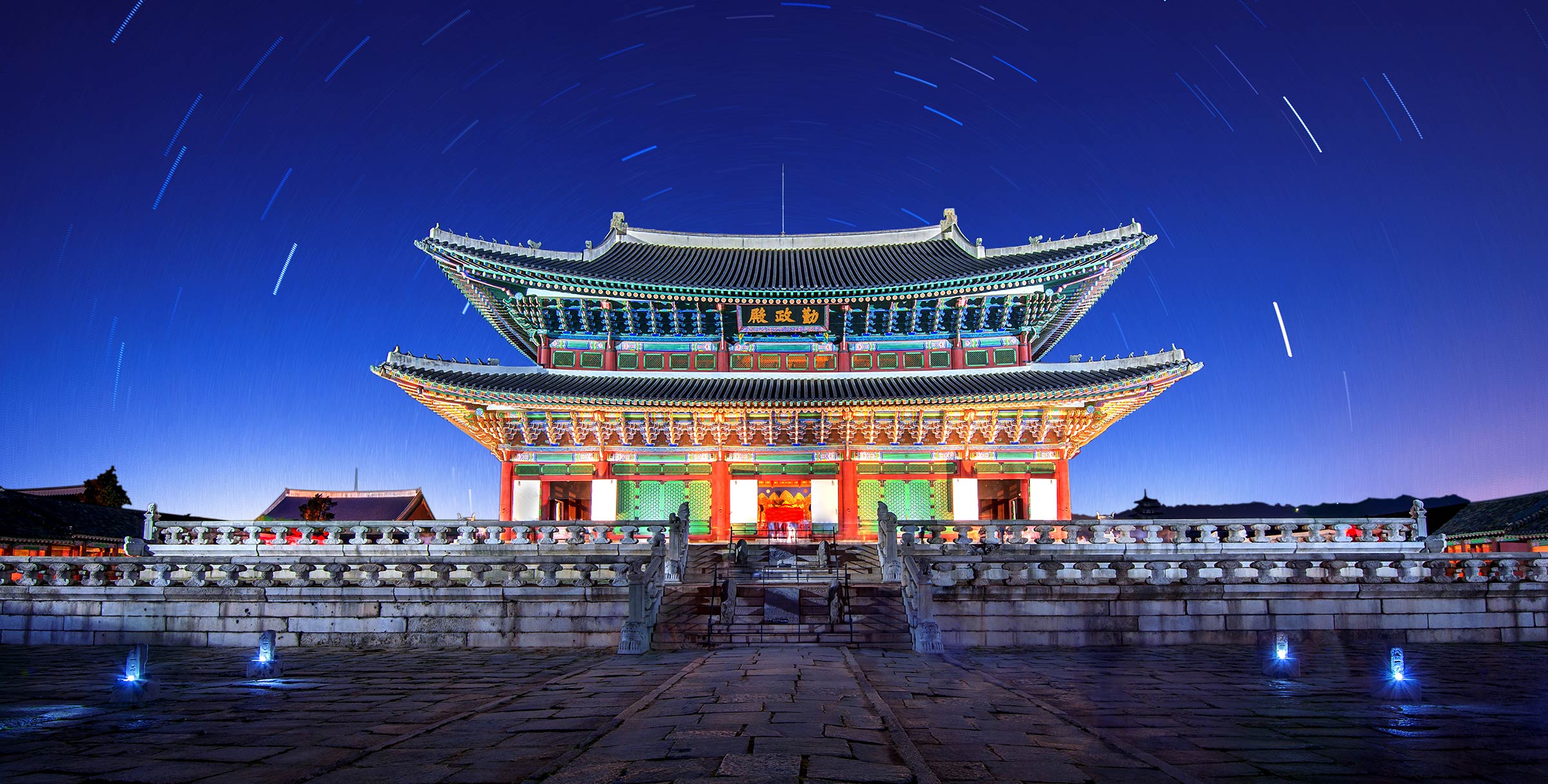 Где и когда прошли последние
зимние Олимпийские игры?
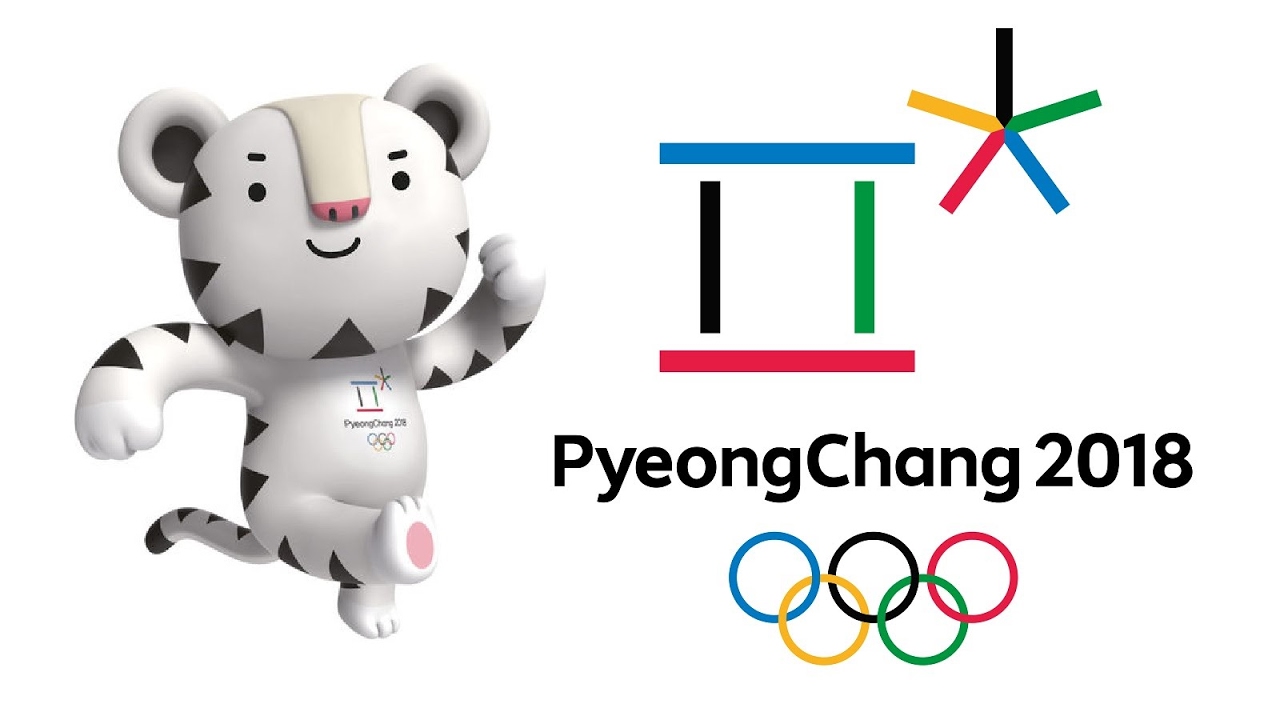 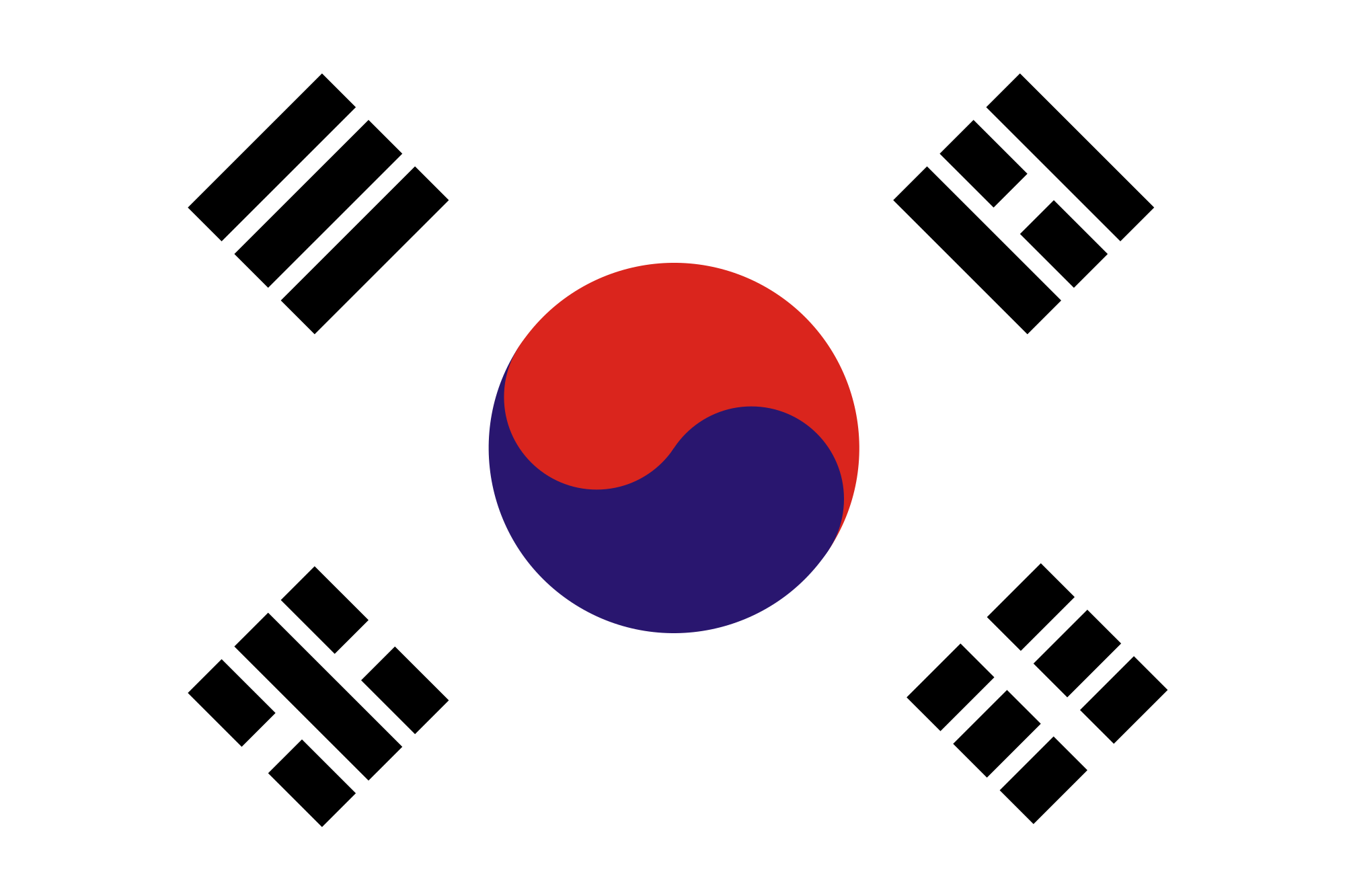 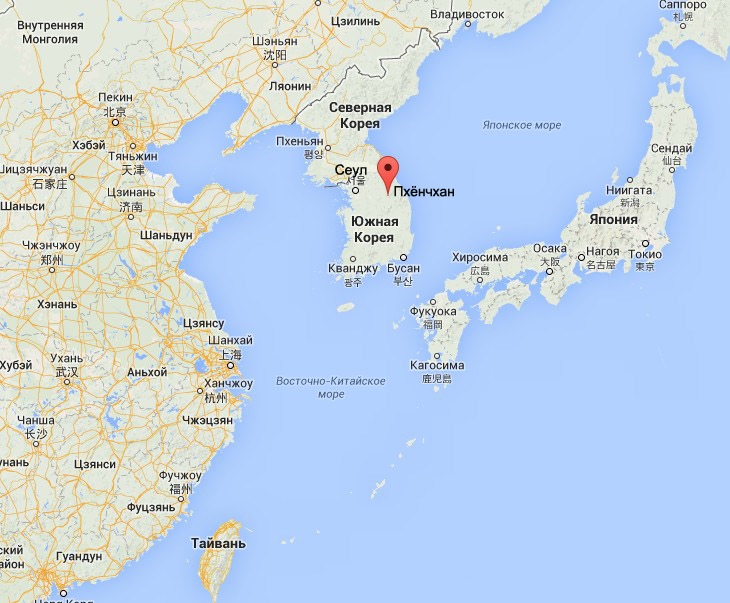 В 2018 году 
в Пхёнчхане 
(Южная Корея)
Какие игры проходят сразу после Олимпийских игр?
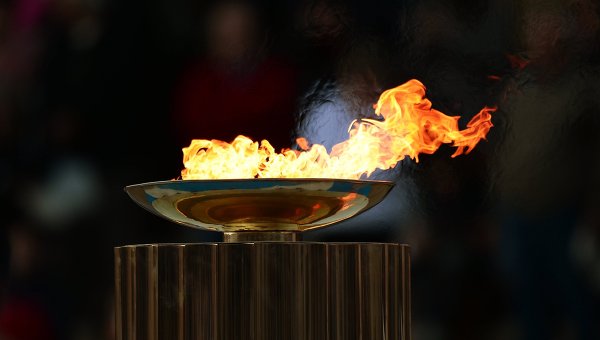 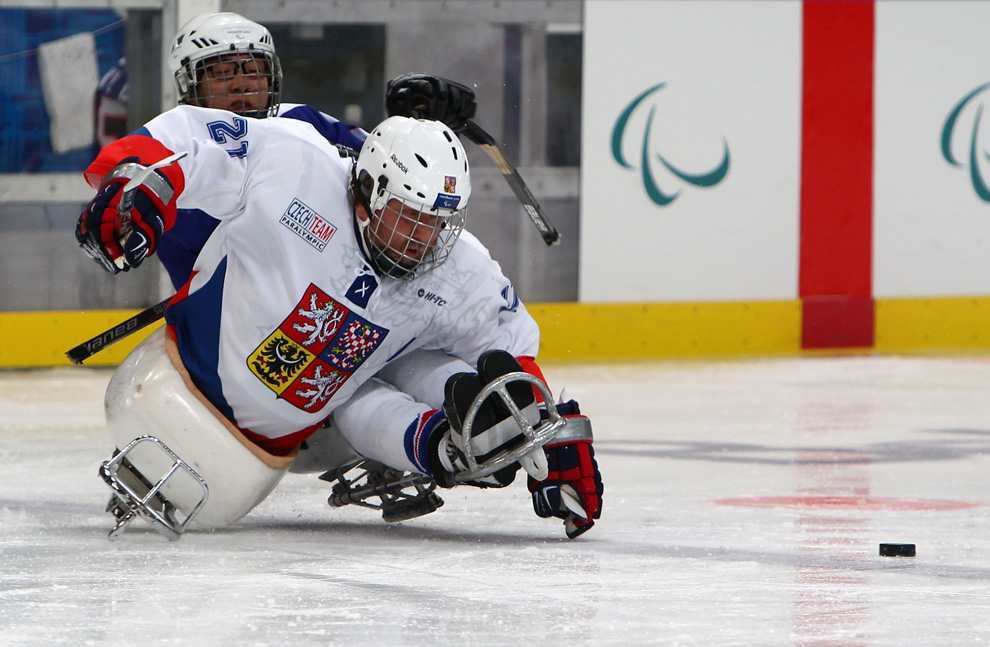 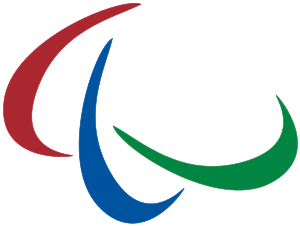 Паралимпийские 
игры
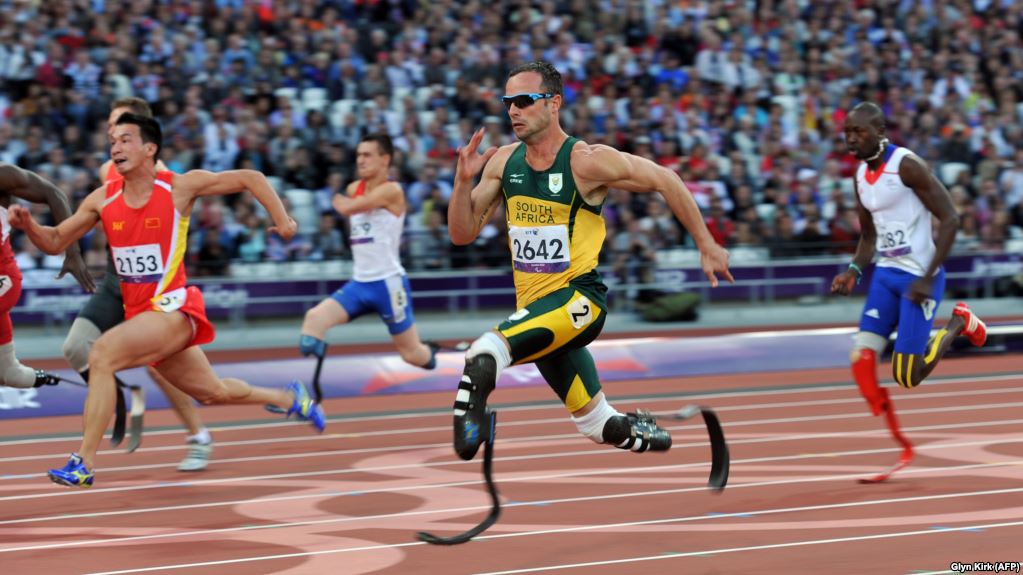 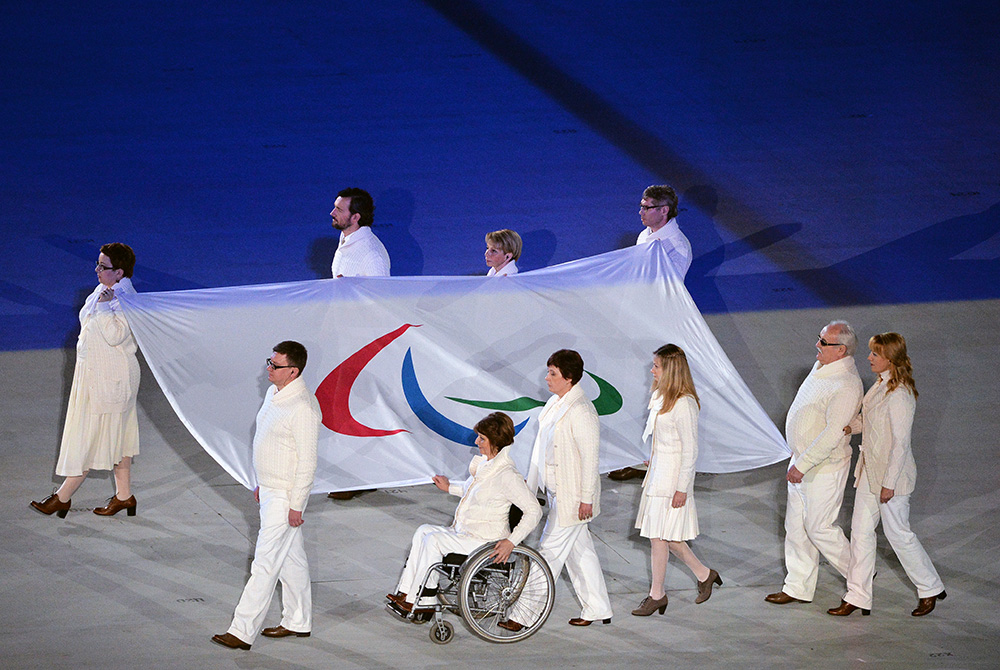 [Speaker Notes: Конец викторины]
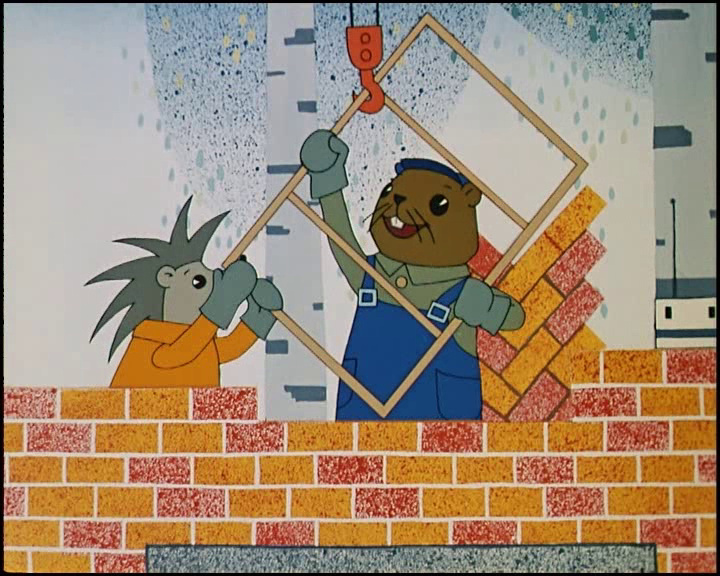 Давайте 
поиграем!
[Speaker Notes: Игра «Дом»]
честность
дружба
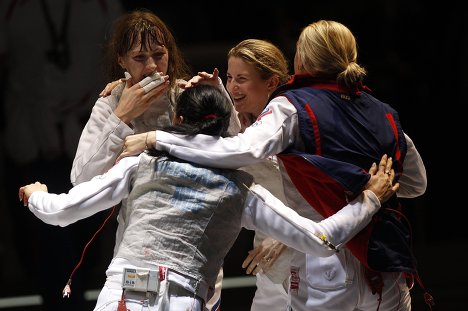 ЦЕННОСТИ СПОРТА
смелость
уважение
здоровье
воля к победе
работа над собой
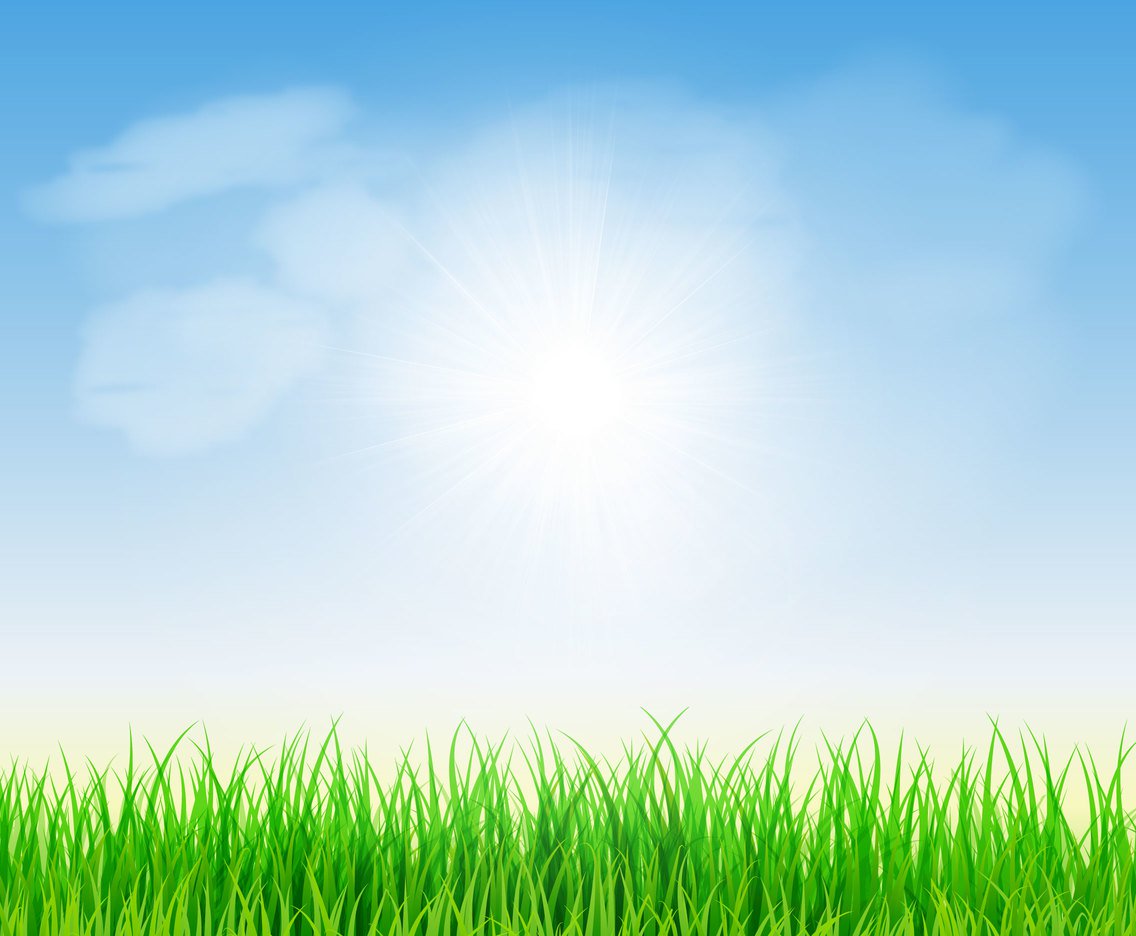 Давайте 
посмотрим мультфильм
 «Играй Честно»
[Speaker Notes: Мультфильм «Playing for your best»]
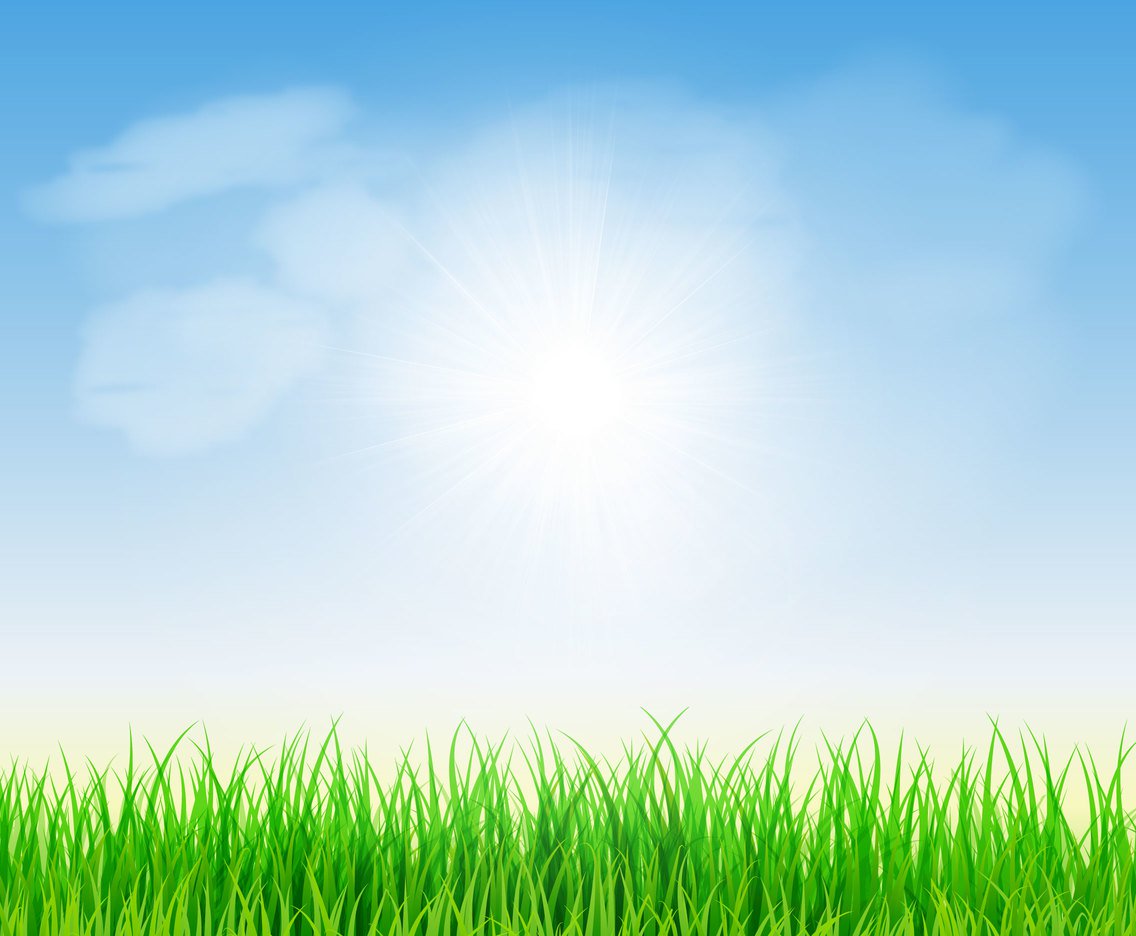 А теперь давайте 
посмотрим мультфильм
 «Лови момент»
[Speaker Notes: Мультфильм «Playing for your best»]
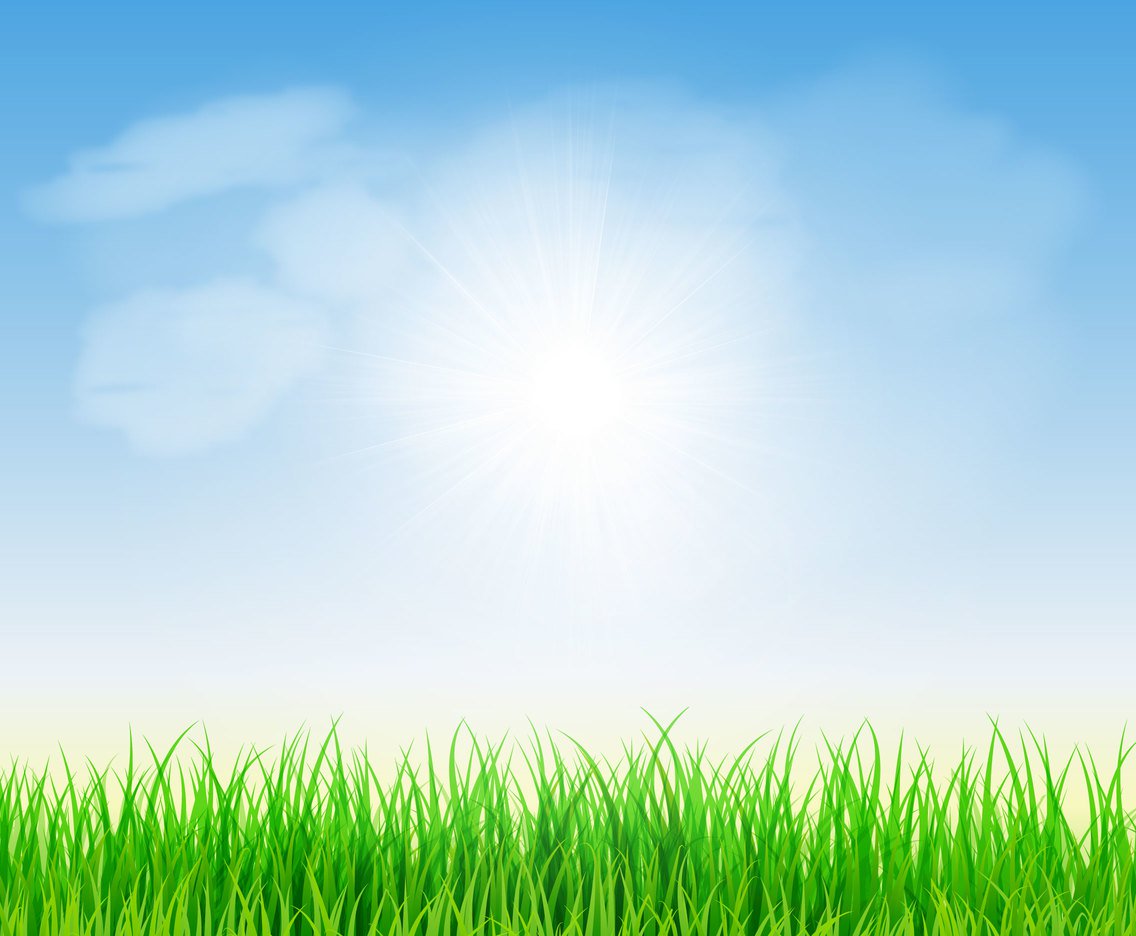 Давайте в конце 
посмотрим мультфильм
 «Игра настоящих чемпионов»
[Speaker Notes: Мультфильм «Playing for your best»]
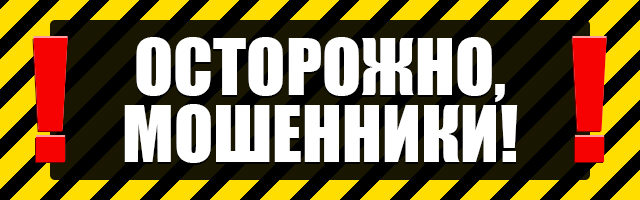 ДОПИНГ = ОБМАН
[Speaker Notes: Текст см. в методических рекомендациях]
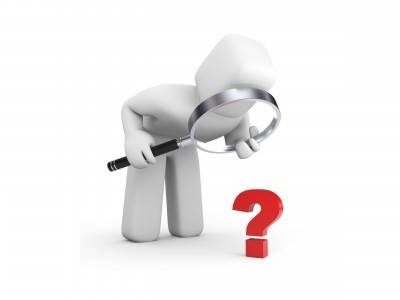 НЕ ДОВЕРЯЙ ВСЕМУ, ЧТО ПИШУТ В ИНТЕРНЕТЕ!
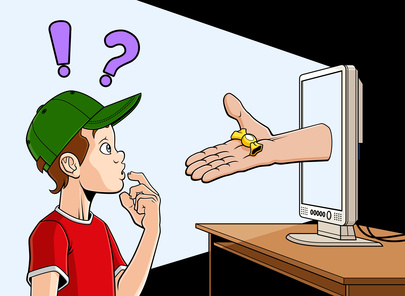 ПРОВЕРЯЙ ЛЮБУЮ ИНФОРМАЦИЮ!
[Speaker Notes: Игра «Пиши-Рисуй»]
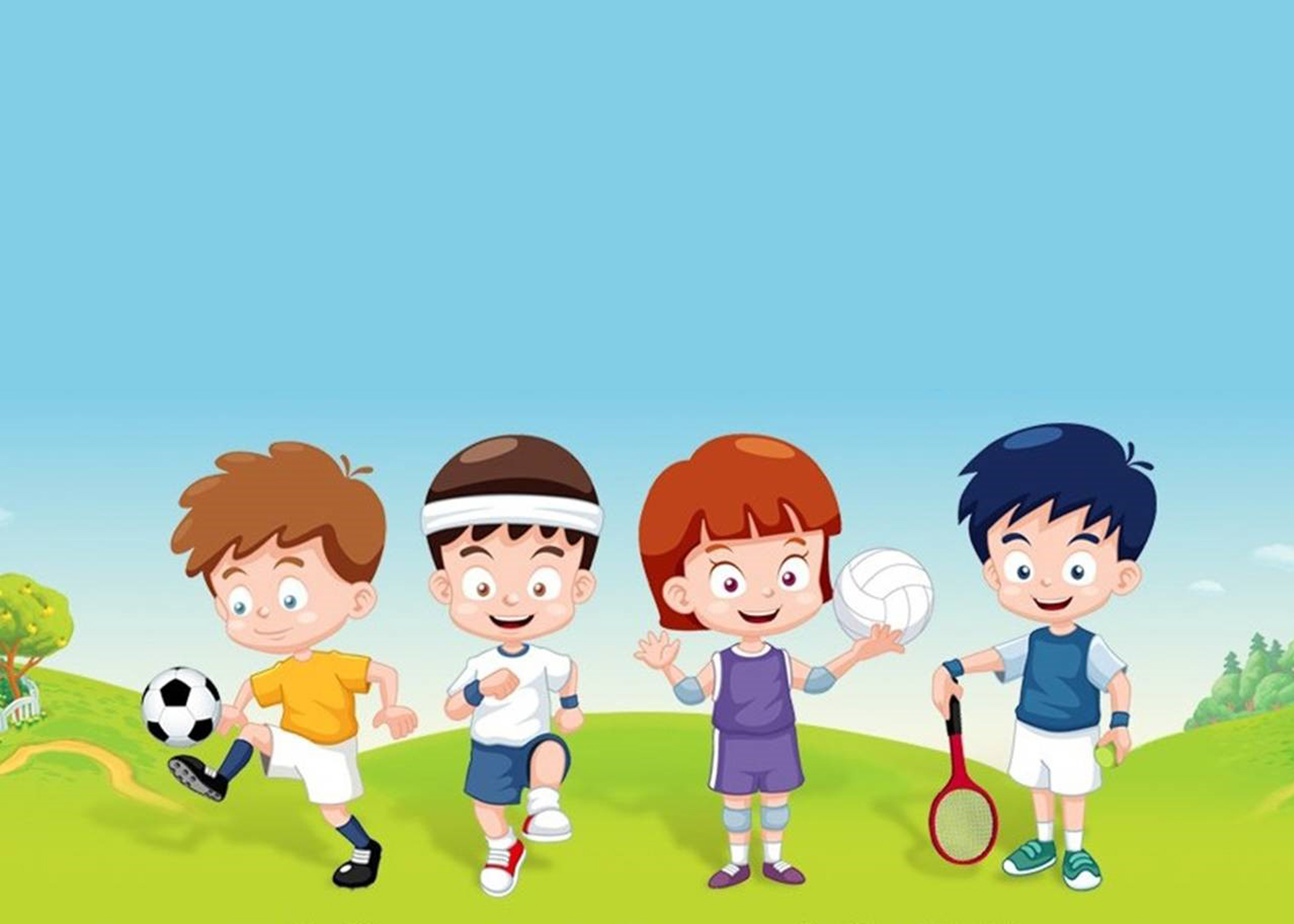 МЫ ЗА ЧЕСТНУЮ ИГРУ!
[Speaker Notes: Игра в командах]
СПАСИБО ЗА ВНИМАНИЕ!

www.rusada.ru
rusada@rusada.ru
тел.: +7 (495) 788 40 60 
Горячая линия: 8 (800) 770-03-32
ПРОВЕРИТЬ ПРЕПАРАТ: list.rusada.ru
ОБУЧЕНИЕ: rusada.triagonal.net 
125284, г. Москва, Беговая ул., д.6А
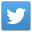 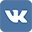 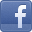 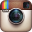